EOSC EGI position and policy papers, EGI service portfolio
Sergio Andreozzi
Strategy and Policy Manager
Outline
Introduction 
Description
Target groups 
Analysis of result’s impact
Innovation level and capacity
Relevance of the key result
Exploitability level
EGI-Engage Final Review
EGI-Engage: Key Exploitable Results
Integrated Management System and Certification
Improved EGI Service portfolio
Updated strategy, governance and procurement
Improved EGI Service portfolio
Policy papers on the EOSC
Tools for federated service management
Security policies
Marketplace
Check-in
Federated Cloud Computing
Open Data 
Platform
Integrated thematic services
Applications on Demand
EGI-Engage Final Review
EGI Position and Policy Papers: European Open Science Cloud for Research
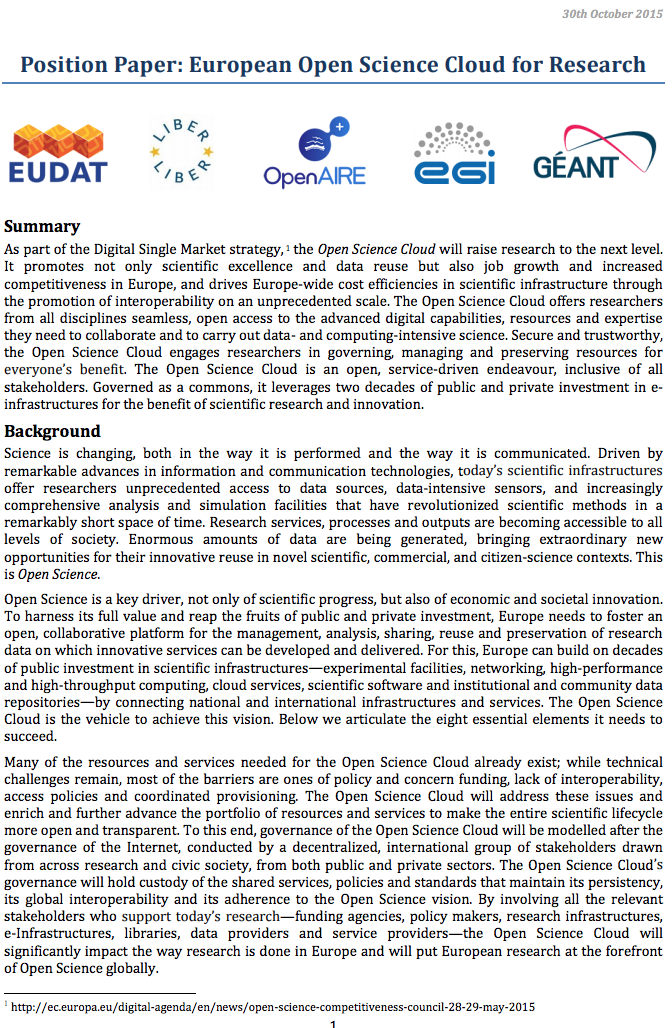 OPEN
INTEROPERABLE
PUBLICLY FUNDED & GOVERNED
RESEARCH-CENTRIC
SOCIAL
SERVICE-ORIENTED
COMPREHENSIVE
DIVERSE & DISTRIBUTED
https://doi.org/10.5281/zenodo.32915 (Oct 2015)
EGI-Engage Final Review
[Speaker Notes: Bottom-up initiative

Just few months after the first announcement on the upcoming policy on the ECI/EOSC (see EC Communications on the “A Digital Single Market Strategy for Europe”), 5 key initiatives in the area of digital services for science came together to discuss the building principles for the EOSC:
Open: openness in design, in participation and in use
Publicly funded & governed: to guarantee persistence and sustainability, and ensure that outcomes are driven by scientific excellence  and societal needs rather than profit
Research-centric: researchers engaged in the design
Comprehensive: all disciplines
Diverse & distributed: diversity of services & resources, 
Interoperable
Service-oriented
Social]
EGI Position and Policy Papers: European Open Science Cloud for Research
Dissemination activities

Press release: 
The European Open Science Cloud for Research, October 2015, reprinted at CORDIS

Selected presentations at events:
Community Workshop on the Open Science Cloud: Shaping the Open Science Cloud of the Future, Bari (13 Nov 2015)
e-IRG workshop, Amsterdam (March 2016)
Demystifying science: Getting science out of the lab and into society, Brussels (June 2016)
RI sustainability workshop at EC, Brussels (November 2016)
e-Infrastructure Proposers' day, Amsterdam (January 2017)
EOSC Summit, Brussels (June 2017)
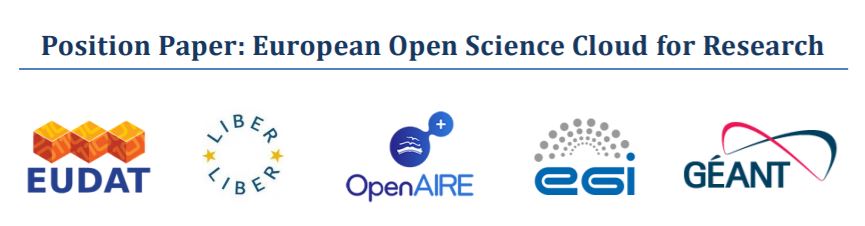 EGI-Engage Final Review
EGI Position and Policy Papers:Report on the governance and financial schemes for the European Open Science Cloud
Authors:
Sergio Andreozzi (Chair)
Kristiina Hormia-Poutanen (Co-chair)
John Wood
Paul Ayris
Steve Cotter
Natalia Manola
Eva Méndez
Karel Luyben
Christophe Rossel
Michela Vignoli
Open Science Policy Platform
EC High-Level Advisory Group 
Established in Sep 2016
Working group on EOSC 
Activity period: Jan 2017 – May 2017
Report adopted in May 2017 and presented at the Competitiveness Council
EGI-Engage Final Review
EGI Position and Policy Papers:Report on the governance and financial schemes for the European Open Science Cloud
Governance structure and principles
to identify the distribution of rights and responsibilities among the different entities in the EOSC ecosystem and rules for making decisions
Financial schemes 
to shape the best financial mechanisms that can enable the EOSC ecosystem to flourish and deliver value in an efficient way
https://ec.europa.eu/research/openscience/pdf/ospp_euro_open_science_cloud_report-.pdf
EGI-Engage Final Review
[Speaker Notes: Top-down initiative
First paper on high-level recommendations for governance structure/principles and financial schemes]
Dissemination activities
OSPP EOSC paper on governance and financial scheme

Opinion article in the EGI newsletter: 
Sergio Andreozzi joins the EC’s Open Science Policy Platform 
       (Nov 2016)
News: 
New reports on European Open Science Cloud 
       and Open Access Publishing (July 2017)               
Selected presentations:
Draft recommendations on EOSC governance 
       and financial schemes, 3rd Meeting of OSPP (March 2016)
Governance and financial schemes for the EOSC, 
       e-IRG workshop in Malta (June 2016)
EOSC Summit, Brussels (June 2017)
Social Media:
New reports on the European Open Science Cloud and 
       Open Access Publishing are available
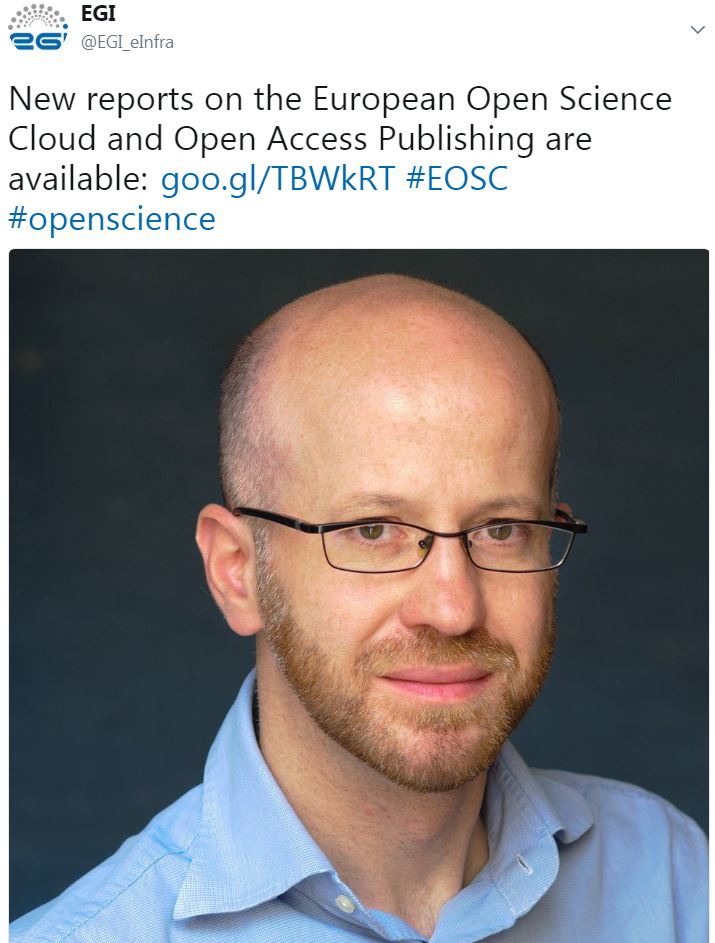 EGI-Engage Final Review
Target groups, Innovation level and capacity
Target groups
Policymakers 
Funding agencies
EOSC implementers (e.g. EOSCpilot project, HLEG on EOSC)

Innovation level
Benefits: provides expert advices on principles and recommendations to implement the EOSC
Who used it: 
EC adopted the inputs to define the new EC Communications on ECI and future roadmap
EOSC implementers such as EOSCpilot project and HLEG on EOSC

Innovation Capacity
Support the policymakers (the EC in particular) in generating new policies and implementation roadmaps 

Exploitation: the use of results in 
Developing new policies and implementation roadmaps for the EOSC
EGI-Engage Final Review
EGI-Engage: Key Exploitable Results
Integrated Management System and Certification
Improved EGI Service portfolio
Updated strategy, governance and procurement
Policy papers on the EOSC
Tools for federated service management
Security policies
Marketplace
Check-in
Federated Cloud Computing
Open Data 
Platform
Integrated thematic services
Applications on Demand
EGI-Engage Final Review
EGI Service PortfolioWhat it is
Structured information about all services from the EGI Federation 
Captured from the customer/user viewpoint 
To help them understanding functionalities, value, payment, models, contact points, ordering and request processes, etc.
EGI-Engage Final Review
EGI Service PortfolioTemplates
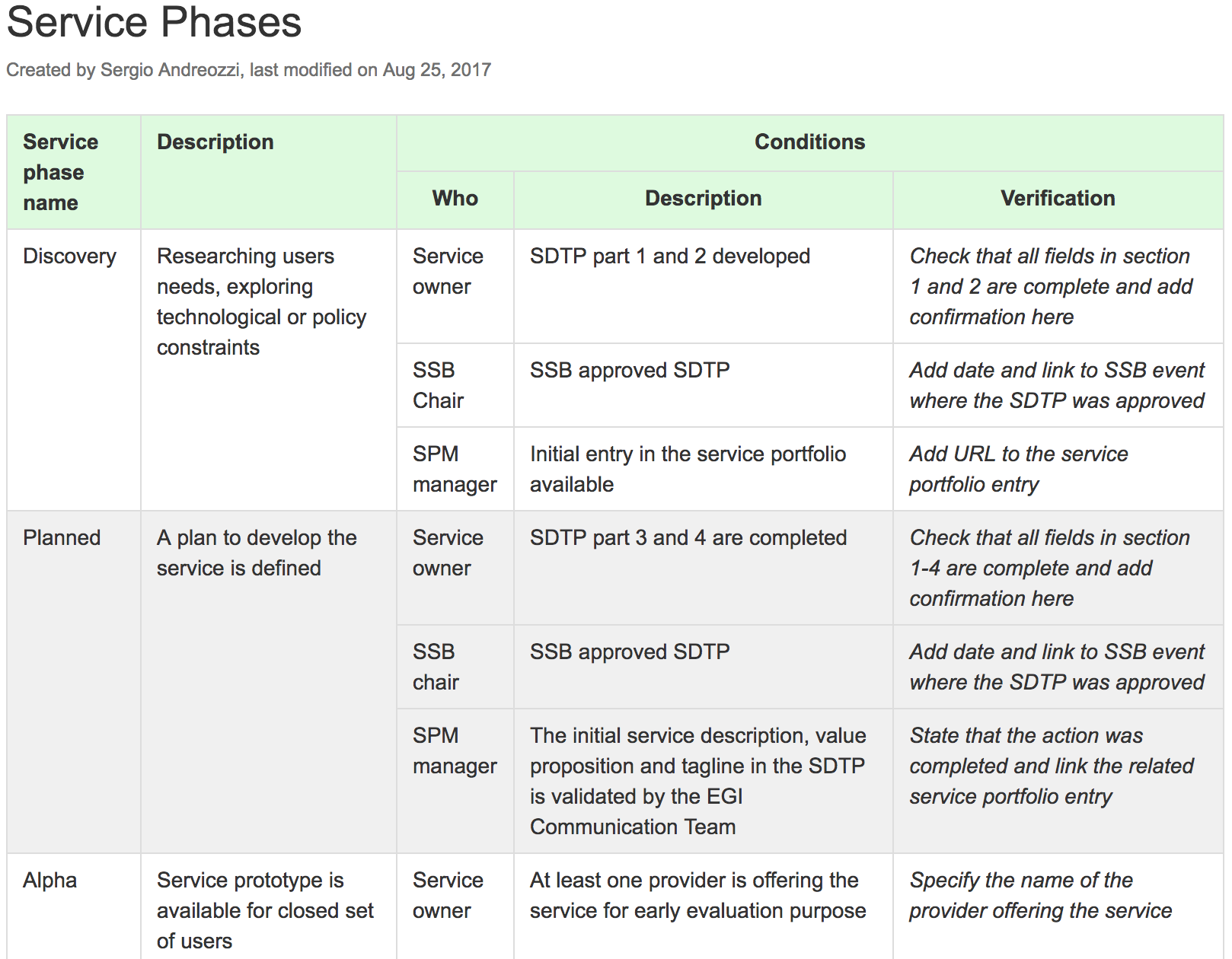 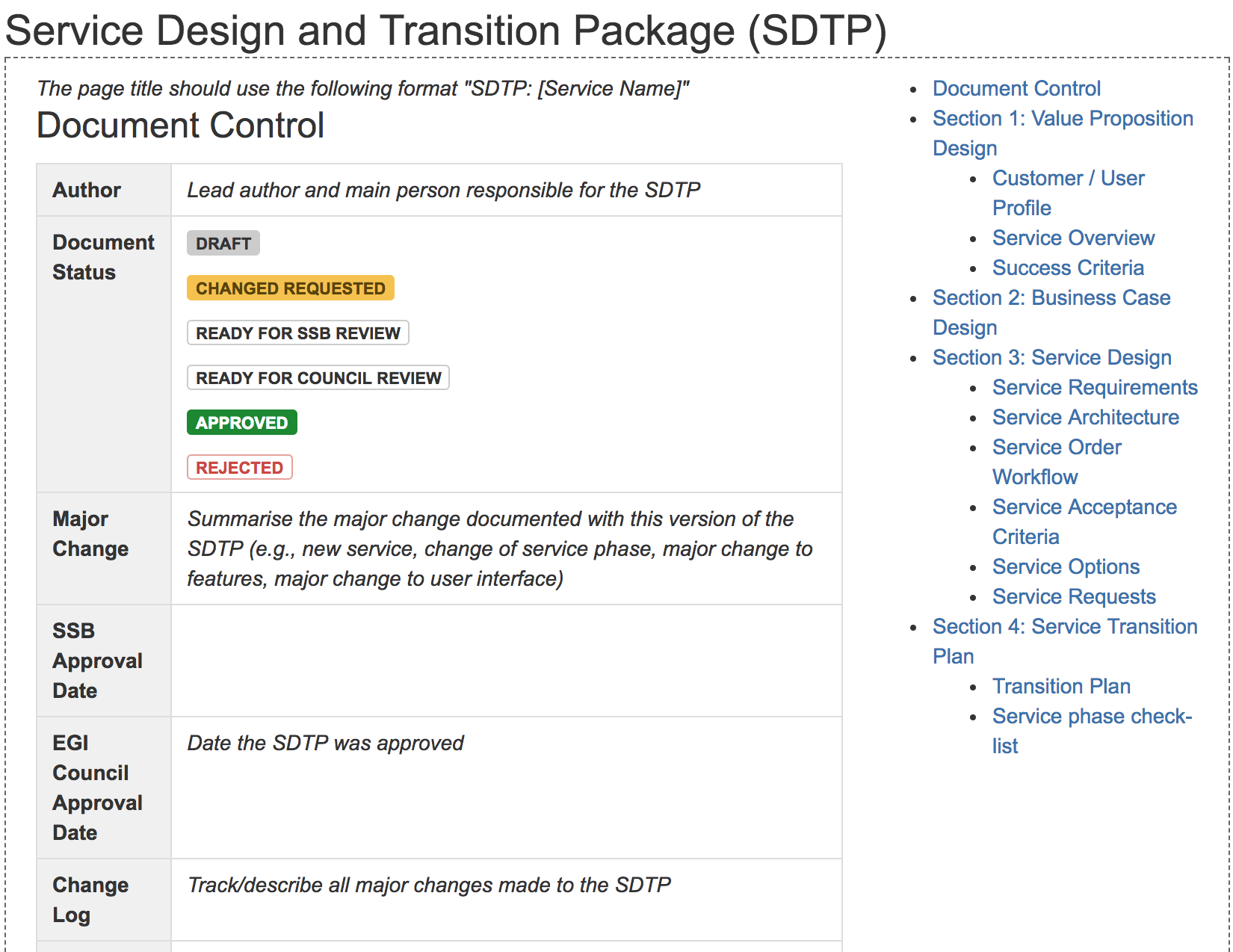 EGI-Engage Final Review
EGI Service PortfolioProcess
EGI website
EGI Council
EGI marketplace
Service catalogue
requirements
Service catalogue
SPM
SLM
EGI service catalogue brochure
Other external representations
e.g. eInfraCentral Portal
Service portfolio
simplified view
EGI-Engage Final Review
EGI Service Portfolio
The list of services that EGI as a federation offers for research & innovation
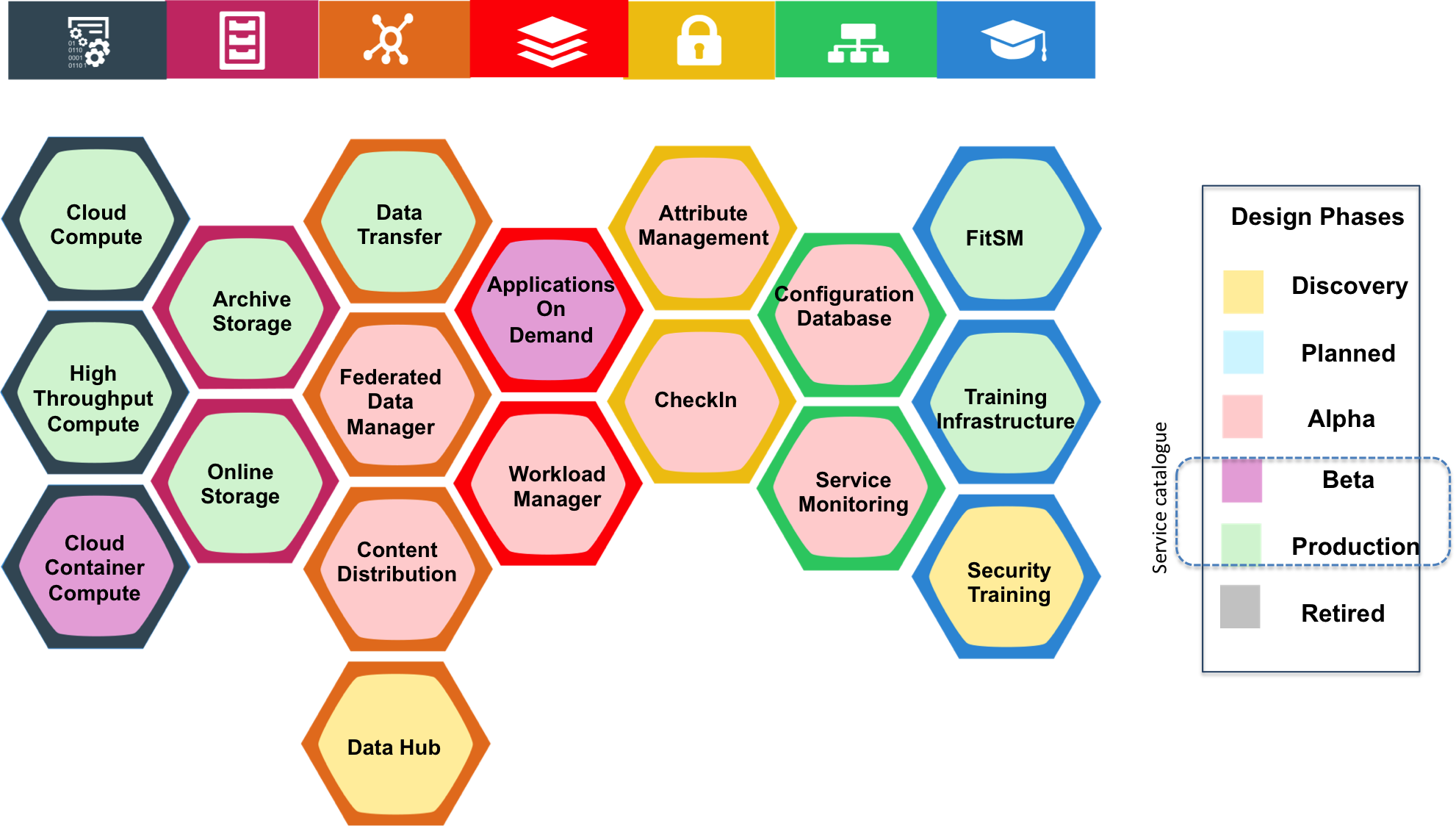 TO BE REPLACED
EGI-Engage Final Review
EGI Internal Service Portfolio
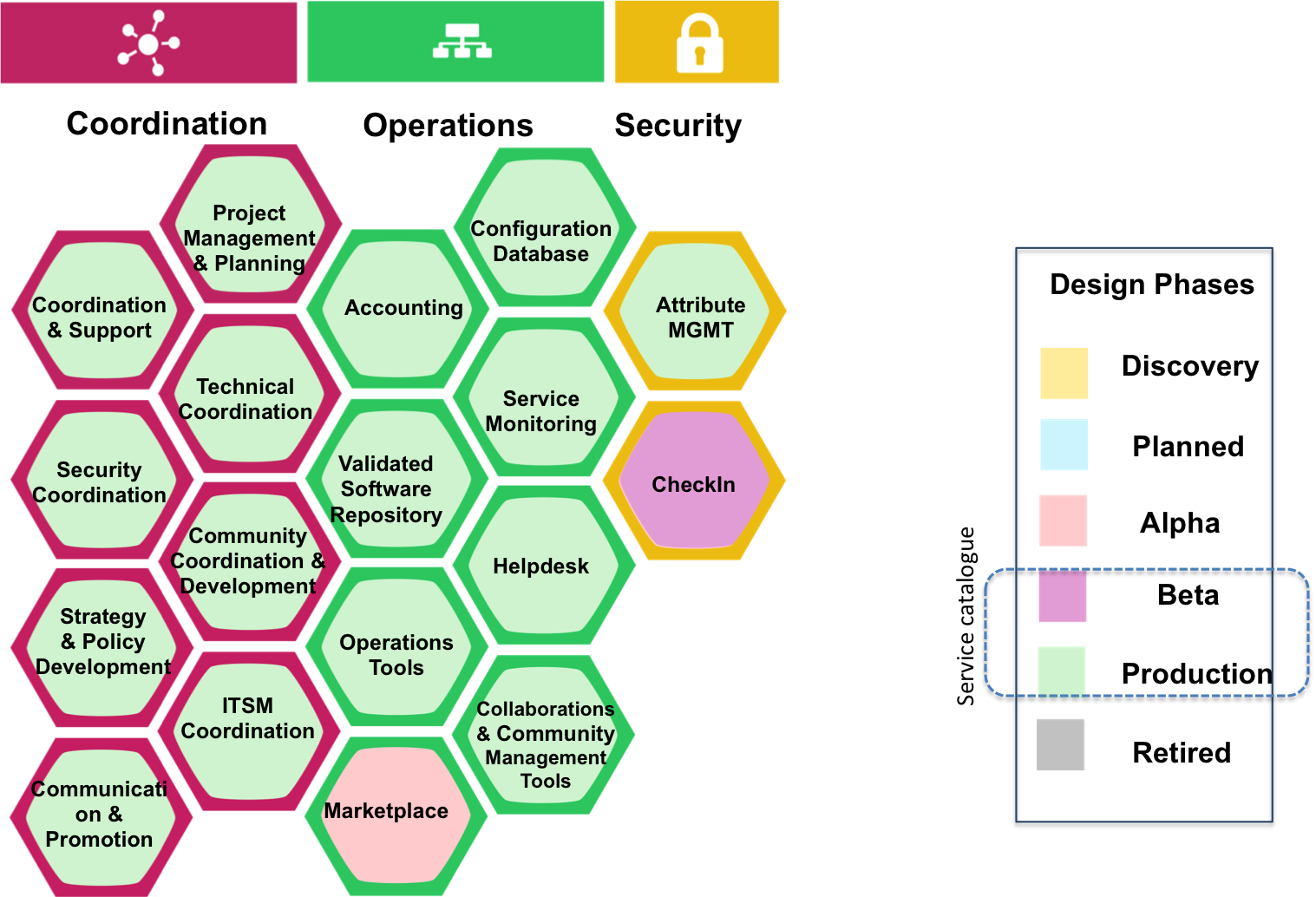 The list of services delivered internally to the EGI federation to enable the EGI resource providers to work together
TO BE REPLACED
EGI-Engage Final Review
Major changes to the service portfolio approved during EGI-Engage
Application on Demand
DataHub
Federated Data Manager
Workload Manager
Check-in
external
Check-in (int)
internal
Marketplace
EGI-Engage Final Review
Dissemination activities
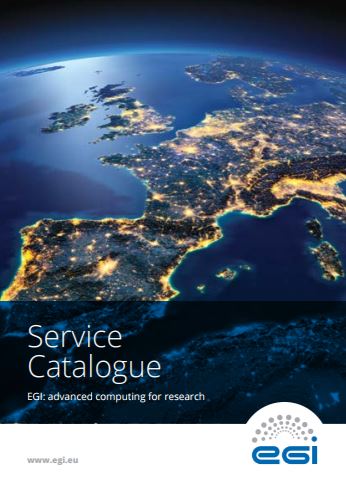 Improved Service Portfolio

EGI Website: 
Dedicated areas: External catalogue and Internal catalogue
The services have two calls for action: 
      "Request the service“ and "Ask a question“ 
       (contact forms that are forwarded to the UCST)

Selected presentations and contribution to panel discussions:
BDVA Summit 2016,  meeting for policy makers  (Valencia, November 2016)
Europe’s future: Open Innovation, Open Science, Open to the World 
       organised by the EC and the RISE high-level group 
EGI service presentations: two “Design your e-Infrastructure Workshops”

Newsletter:
EGI Services for Open Science 
       (May 2017)

News item:
EGI computing services catalogue 
       for research and innovation
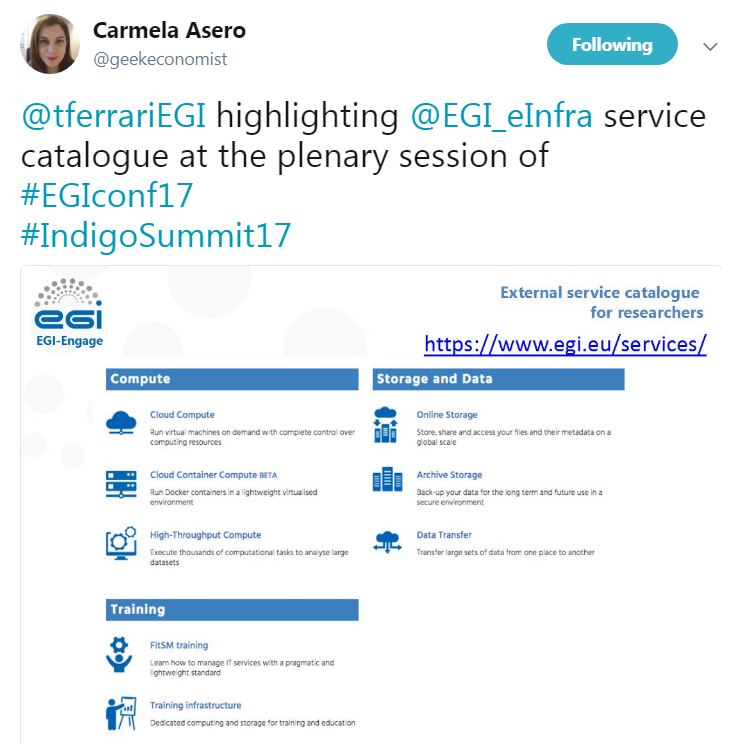 EGI-Engage Final Review
Target groups, Innovation level and capacity
Target groups
Customers/users, funding agencies, service providers

Innovation level
Benefits: clarity of offering, simplify management, improve communication
Who is using: EGI federation, eInfraCentral

Innovation Capacity
Reuse of best practices (template, process) 
Reuse of service definitions

Exploitation
Marketing of EGI services 
Internal processes to manage services
Reuse in future projects such as the EOSC-hub
EGI-Engage Final Review
Relevance of the key result
Relevance to Work Programme and societal Challenges
Scientific communities embrace storage and computing infrastructures as state-of-the-art services become available and the learning curve for their use becomes less steep
A well-defined service offering simplifies the understanding of the value proposition for the customers/users and encourage adoption


Relevance of Result for Policy domain of EOSC
Processes, templates and best practices support the creation of a joint service portfolio for the EOSC
The EGI service catalogue is already included in the eInfraCentral portal and in the EOSC-hub projcet proposal
EGI-Engage Final Review